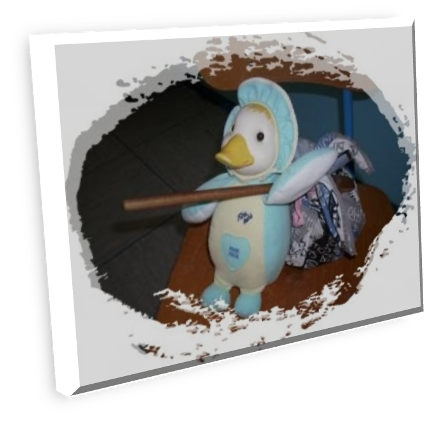 od 15. rujna 2012. 
do 27. rujna 2013.
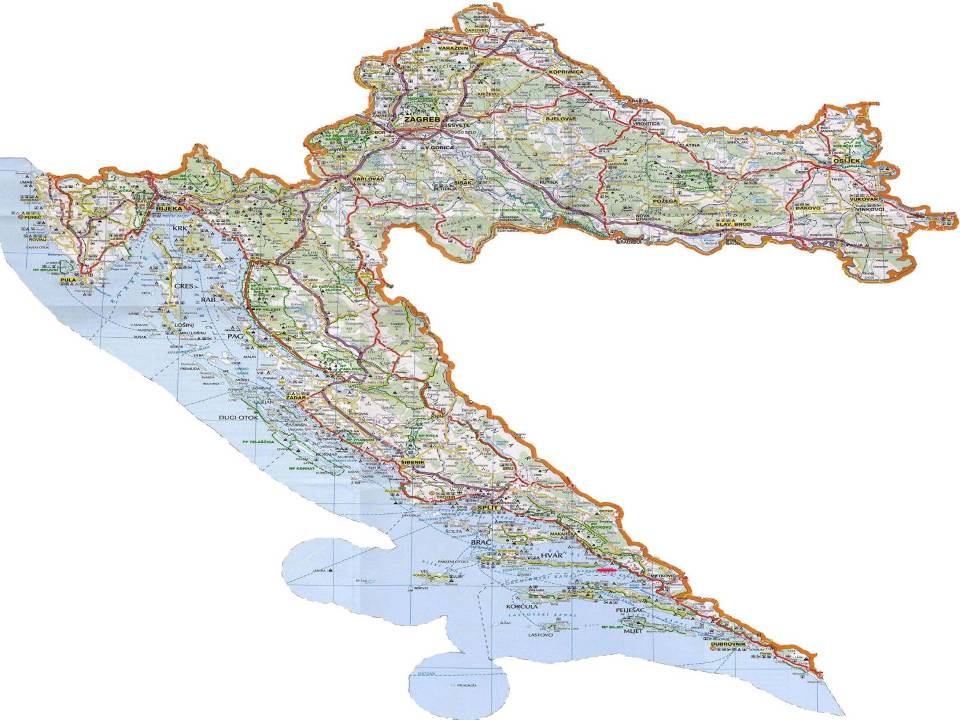 25 škola iz cijele Hrvatske
18 županija
Više od 4200 km!
Više od 800 sudionika!
CILJEVI PROJEKTA
suradnja među učenicima i učiteljicama diljem RH
upoznavanje drugih dijelova naše domovine
poticanje kreativnosti, samostalnosti i odgovornosti učenika
poticanje domoljubnih i rodoljubnih osjećaja
osposobiti učenike za cjeloživotno učenje i komunikaciju i suradnju s drugima
usporediti život vlastitog mjesta i sredine s ostalim dijelovima Hrvatske
prepoznati načine čuvanja i ulogu pojedinca u čuvanju prirodne i kulturne baštine u zavičaju i domovini
Zadaci domaćina bili su družiti se s Oskarom, predstaviti mu svoj razred, školu, mjesto, županiju. 
Oskar je sa sobom na put nosio bilježnicu-dnevnik u kojoj su bili pismo za učenike i pismo za učiteljice. Oni su u dnevnik zapisali sve što je Oskar saznao i doživio u gostima.
Osim dnevnika, Oskar je imao i svoju web stranicu gdje svaka škola-domaćin imala svoj kutak koji je uređivala kako želi i tako predstavila svima svoj zavičaj.
U svakoj školi Oskar je odlično prihvaćen. Učenici su ga s nestrpljenjem očekivali i rado se s njim družili. 
Tijekom svog putovanja Oskar je upoznao cijelu Hrvatsku i gotovo sve županije, boravio s učenicima od 1. do 4. razreda i prikupio mnoštvo vrijednih i jedinstvenih materijala.
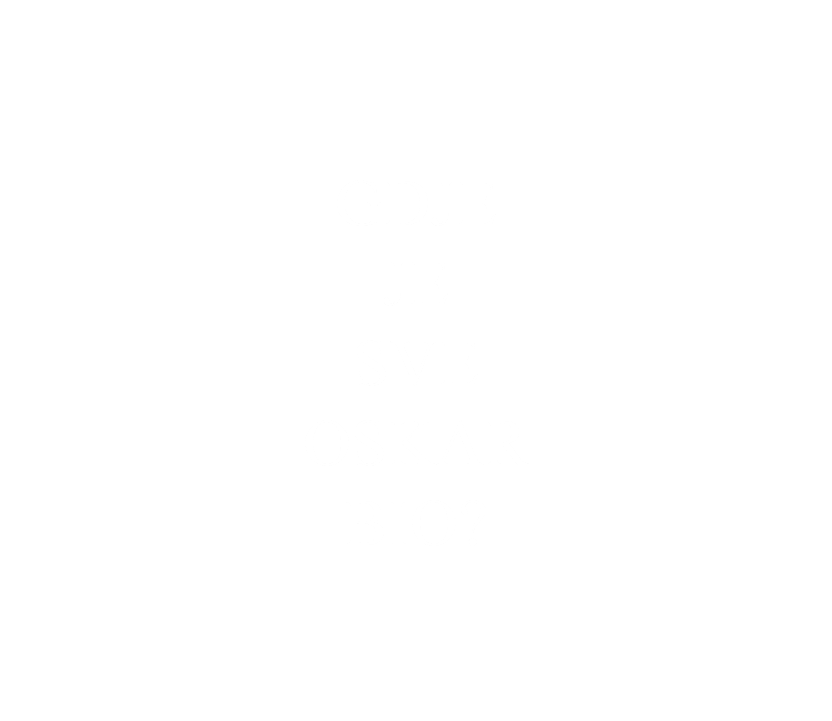 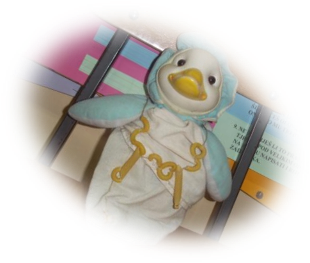 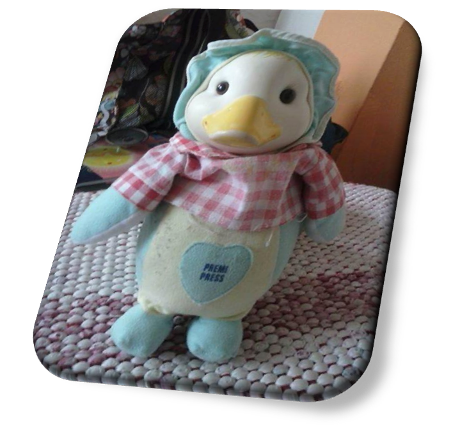 OŠ VELIKA MLAKA
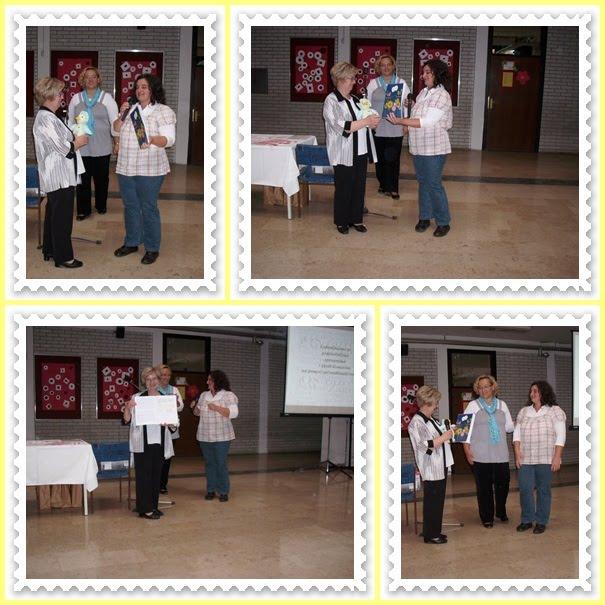 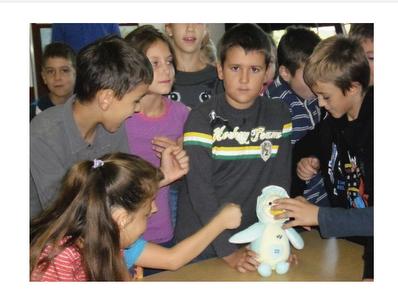 ZAGREBACKA ŽUPANIJA
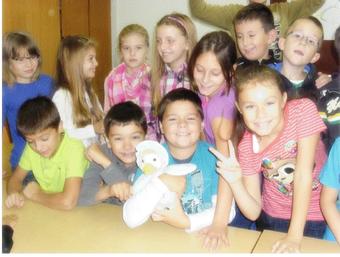 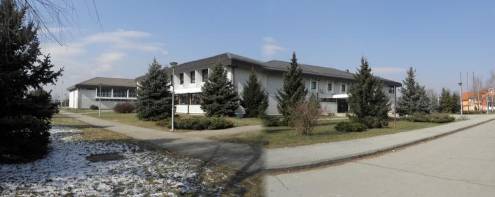 GRAD ZAGREB
OŠ DR. VINKA ŽGANCA
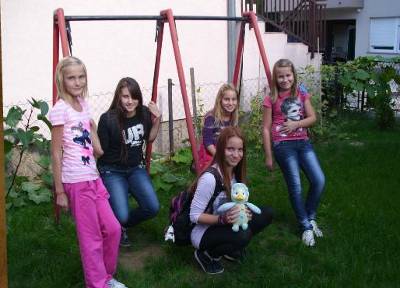 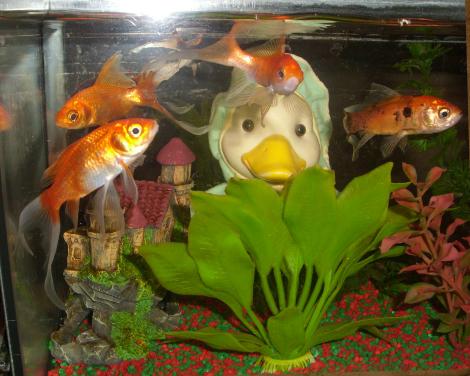 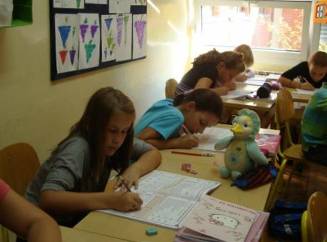 GRAD ZAGREB
OŠ MALEŠNICA
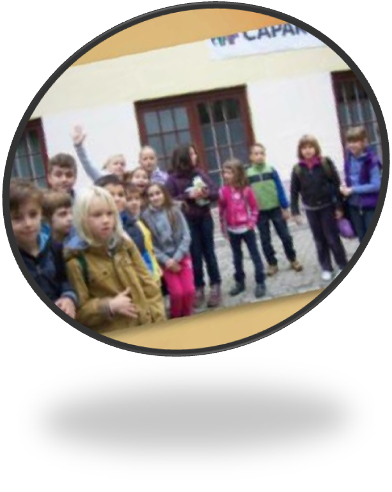 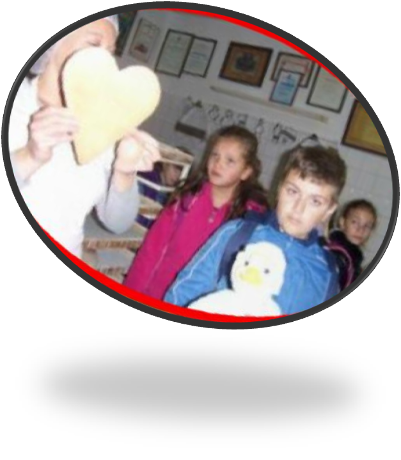 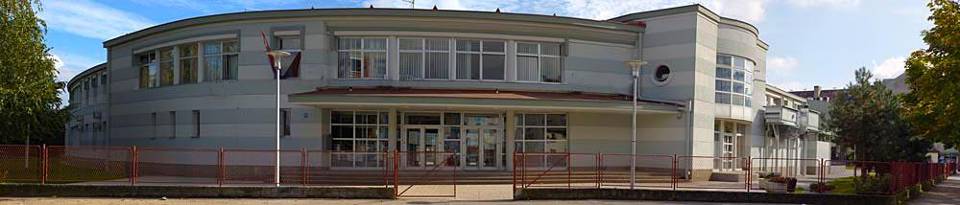 OSJECKO-BARANJSKA ŽUPANIJA
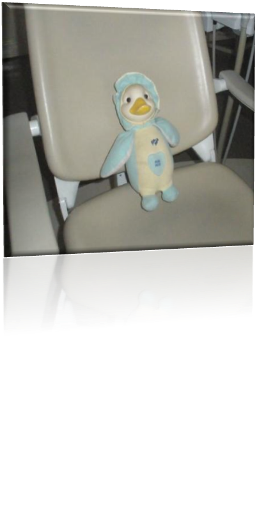 OŠ TIN UJEVIC
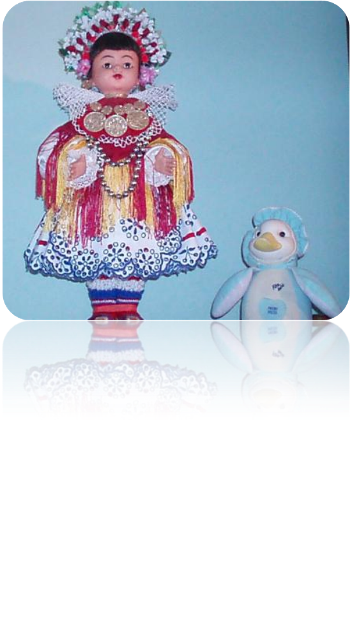 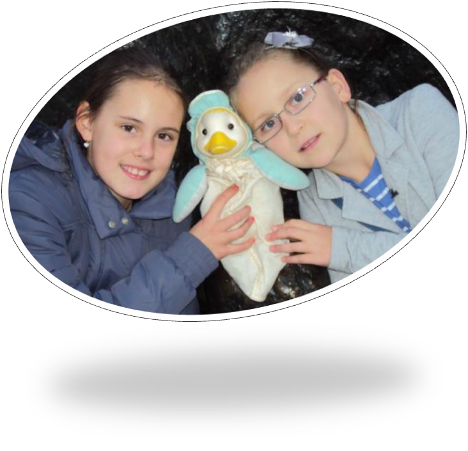 OSJECKO-BARANJSKA ŽUPANIJA
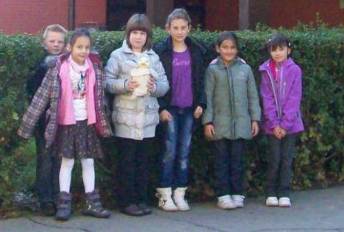 OŠ RETFALA
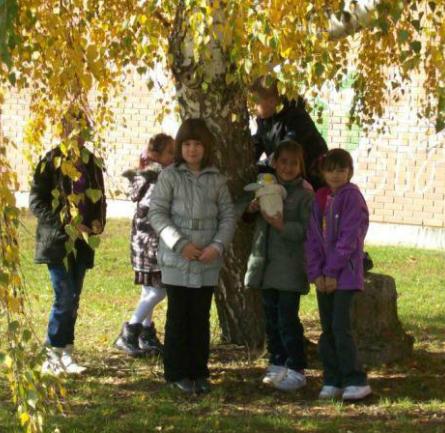 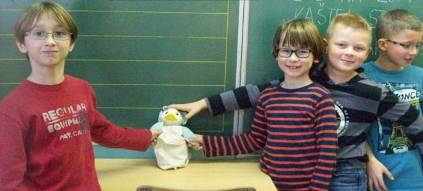 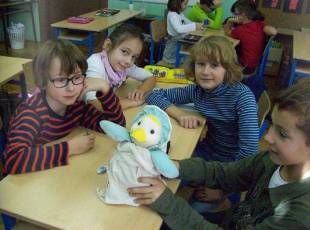 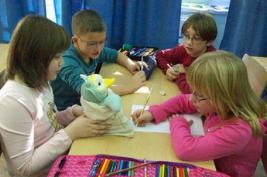 POŽEŠKO-SLAVONSKA ŽUPANIJA
OŠ BRACE RADICA, PAKRAC
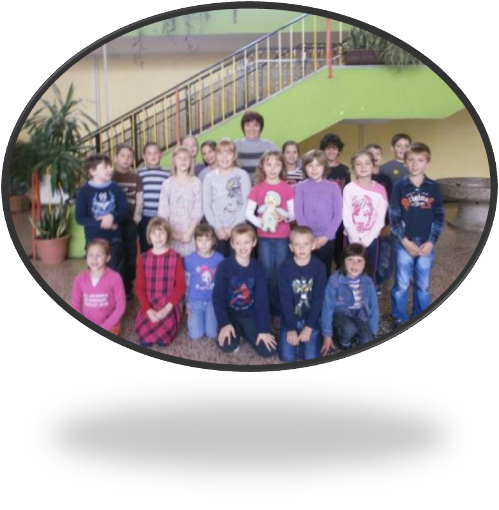 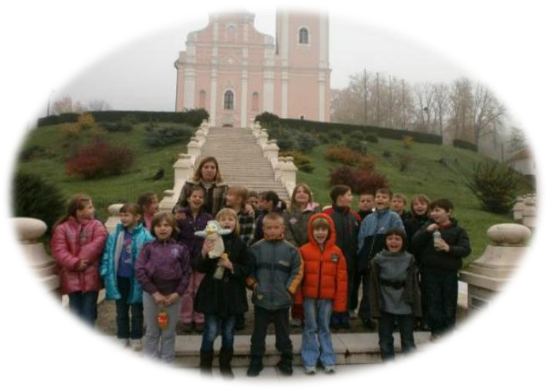 BJELOVARSKO-BILOGORSKA ŽUPANIJA
OŠ GAREŠNICA
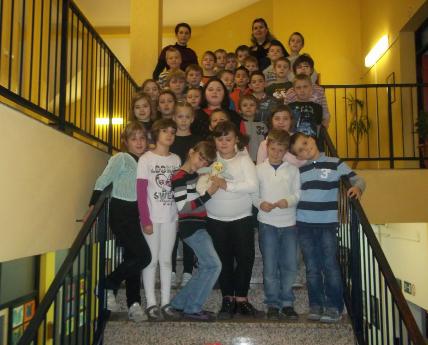 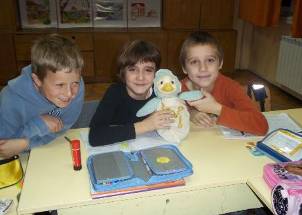 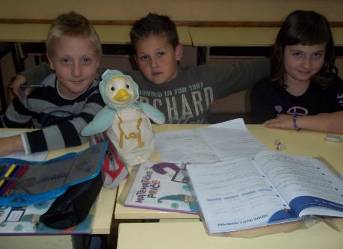 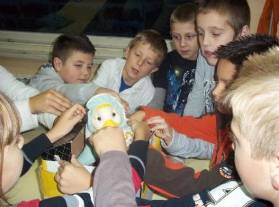 SISACKO-MOSLAVACKA ŽUPANIJA
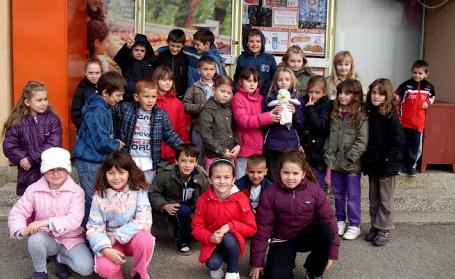 OŠ RAJIC
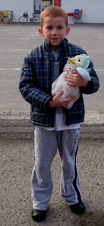 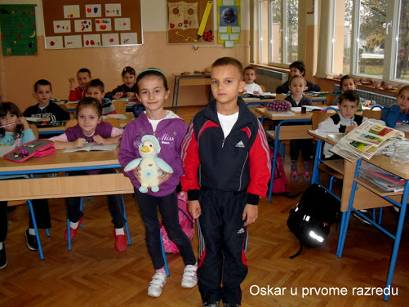 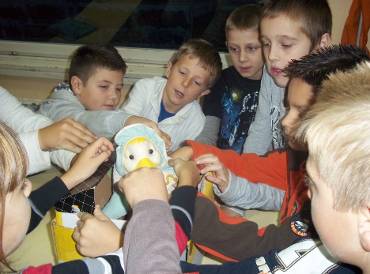 VIROVITICKO-PODRAVSKA ŽUPANIJA
PŠ REZOVAC
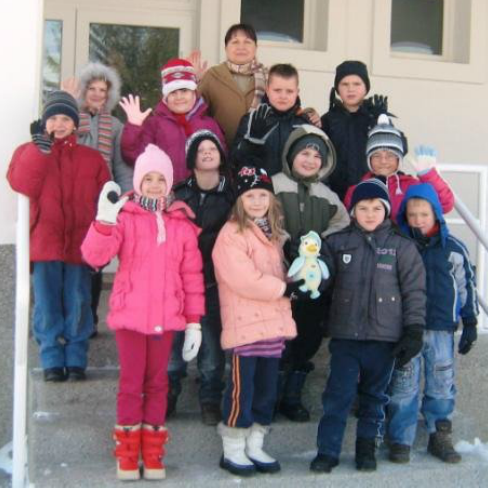 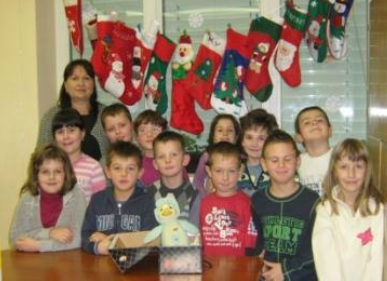 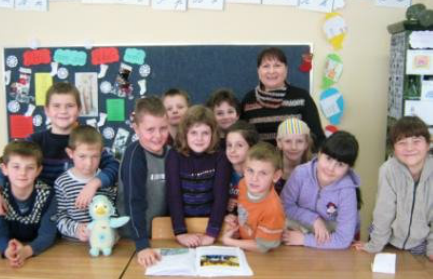 KOPRIVNICKO-KRIŽEVACKA ŽUPANIJA
PŠ PLAVŠINAC
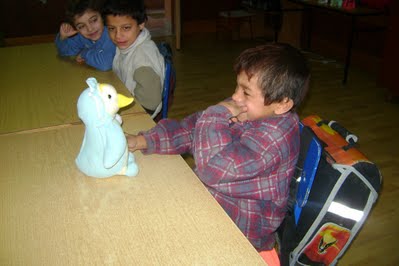 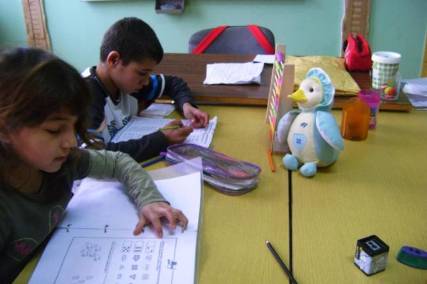 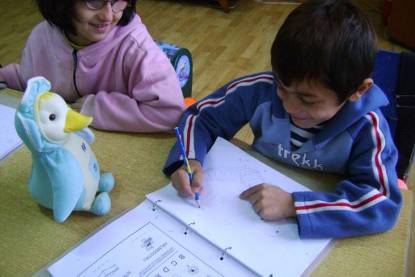 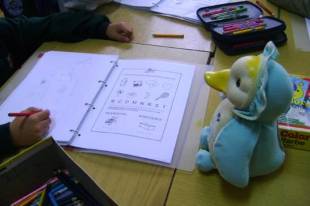 MEDIMURSKA ŽUPANIJA
OŠ CAKOVEC
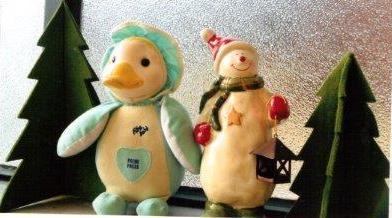 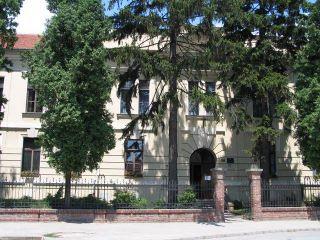 VARAŽDINSKA ŽUPANIJA
OŠ FRANJE SERTA, BEDNJA
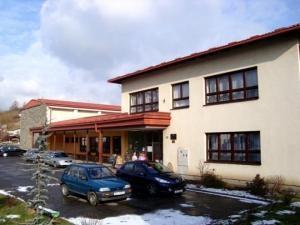 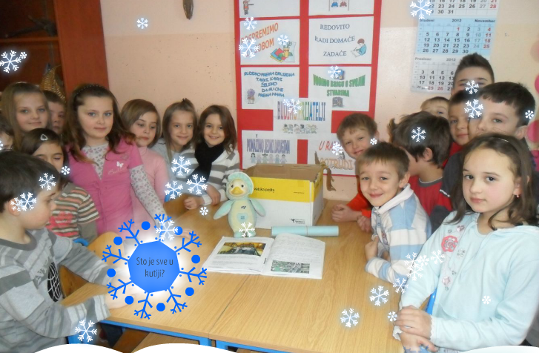 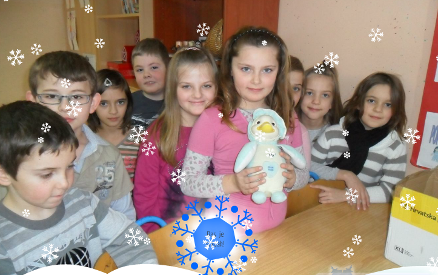 KRAPINSKO-ZAGORSKA ŽUPANIJA
PŠ LUPINJAK
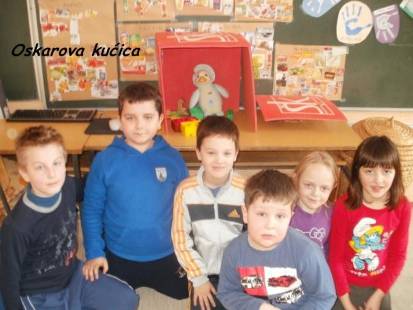 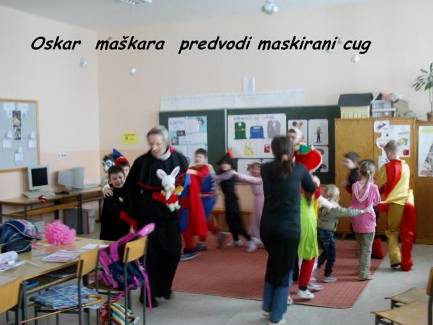 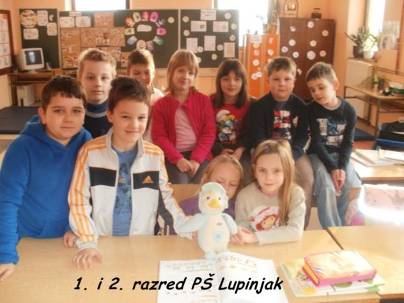 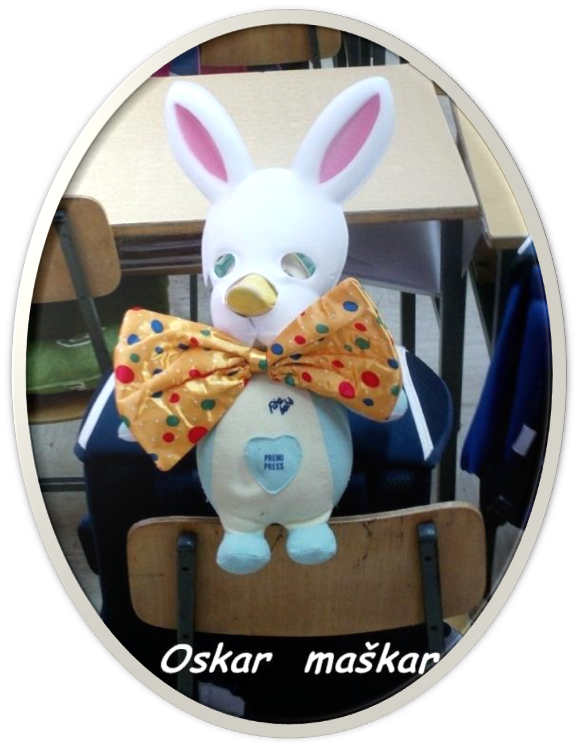 KARLOVACKA ŽUPANIJA
PŠ SINIŠE I ZRINKA RENDULICA, OŠTARIJE
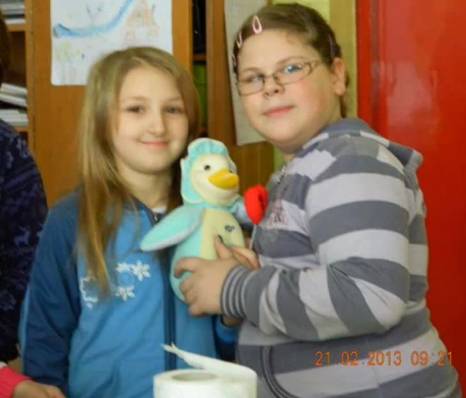 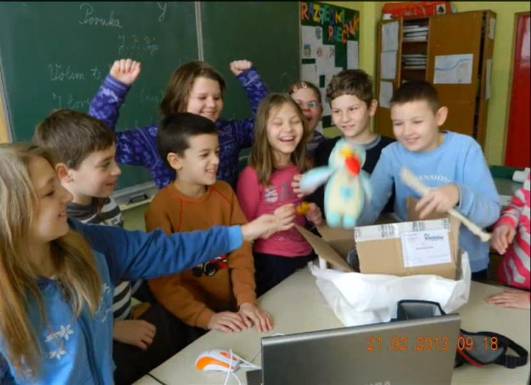 LICKO-SENJSKA ŽUPANIJA
OŠ PERUŠIC
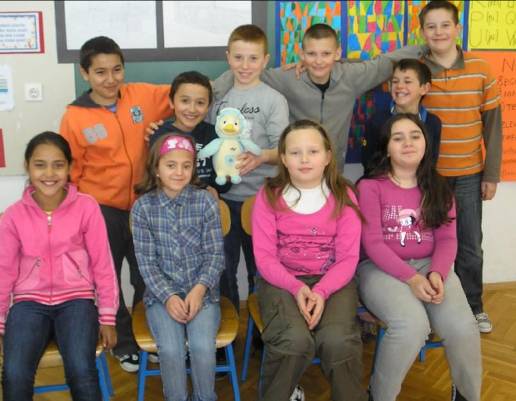 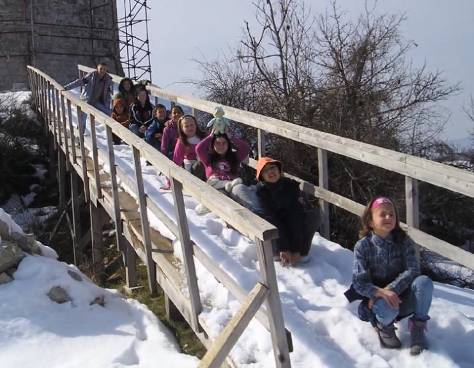 PRIMORSKO-GORANSKA ŽUPANIJA
PŠ BAŠKA
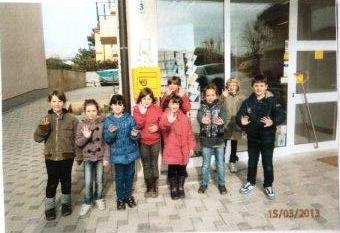 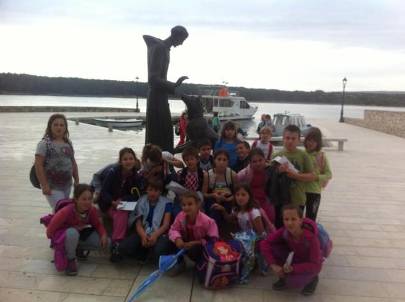 PRIMORSKO-GORANSKA ŽUPANIJA
OŠ FRAN FRANKOVIC, RIJEKA
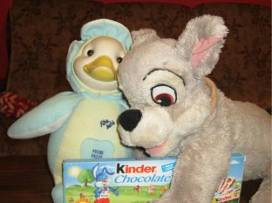 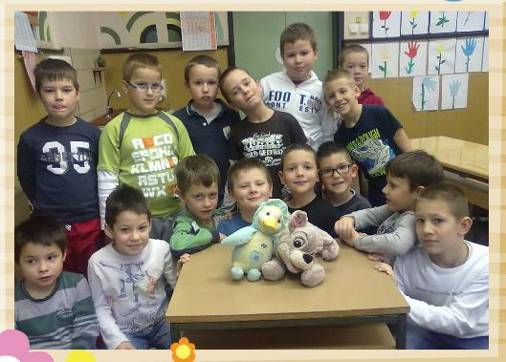 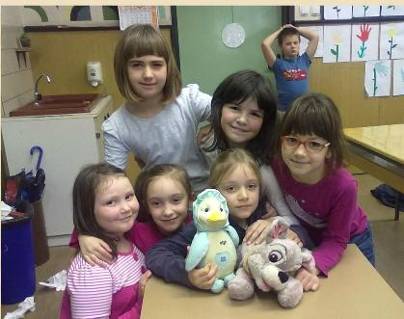 PRIMORSKO-GORANSKA ŽUPANIJA
OŠ FRANE PETRICA, CRES
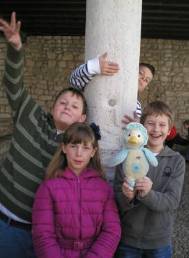 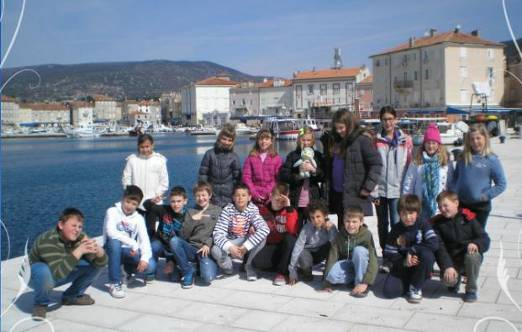 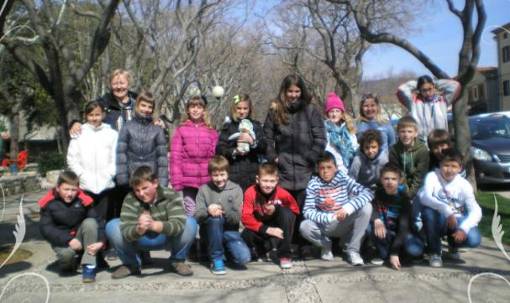 ISTARSKA ŽUPANIJA
OŠ FAŽANA
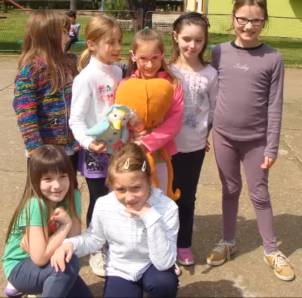 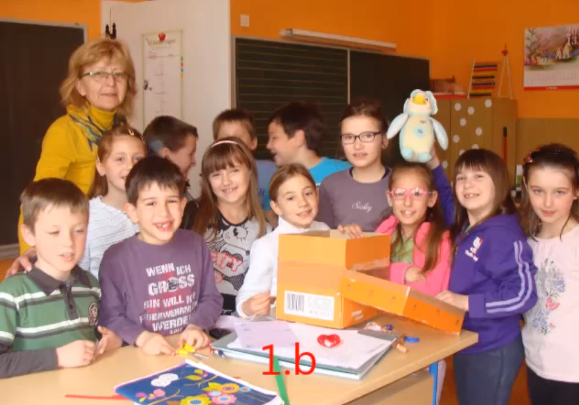 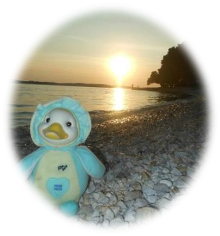 VUKOVARSKO-SRIJEMSKA ŽUPANIJA
OŠ BLAGE ZADRE, VUKOVAR
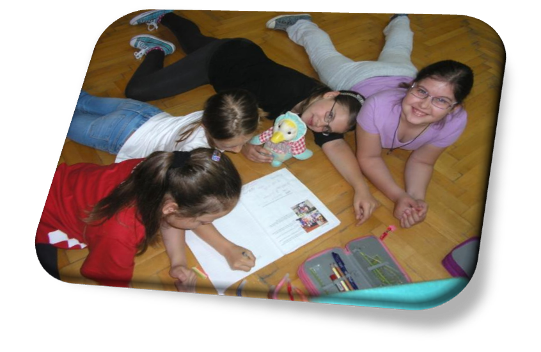 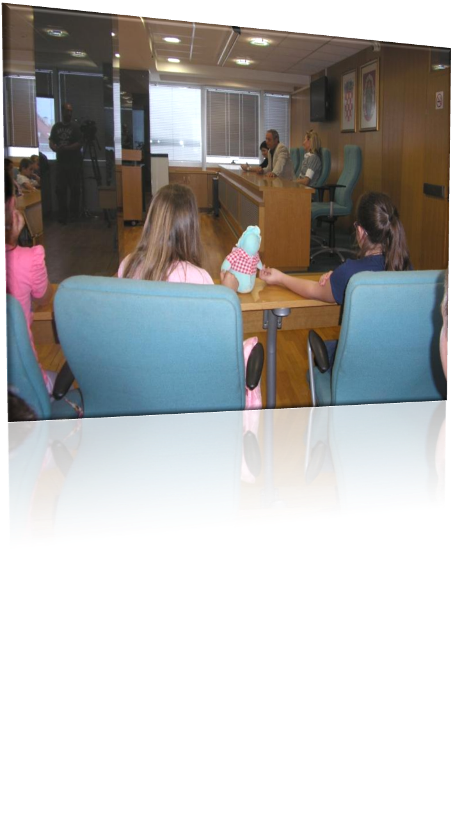 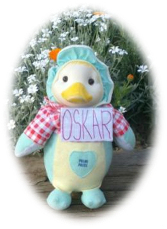 ZADARSKA ŽUPANIJA
PŠ LISICIC
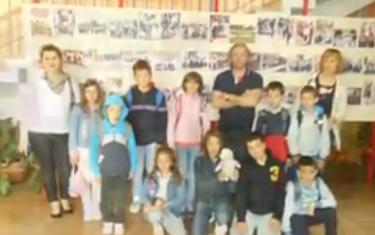 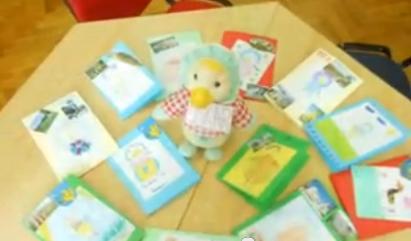 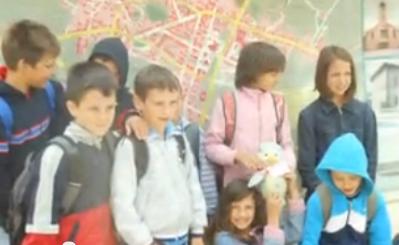 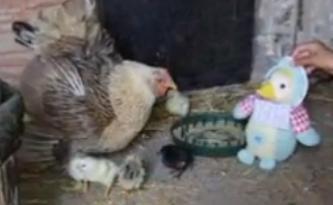 SPLITSKO-DALMATINSKA ŽUPANIJA
OŠ BARIŠE GRANICA MEŠTRA
BAŠKA VODA
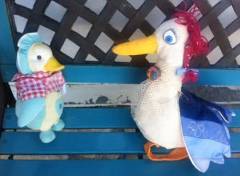 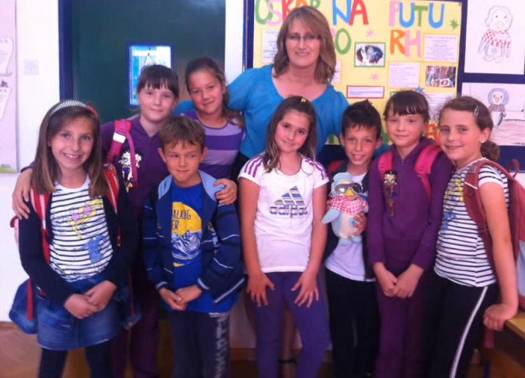 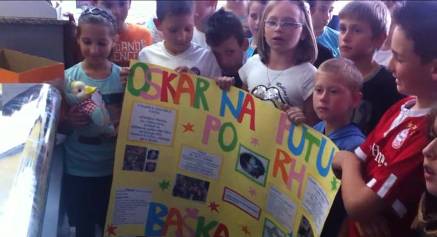 SPLITSKO-DALMATINSKA ŽUPANIJA
PŠ VRSINE
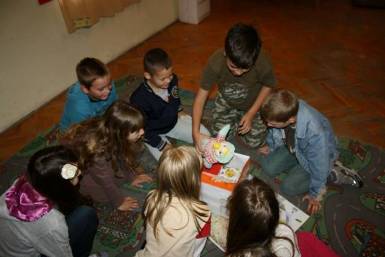 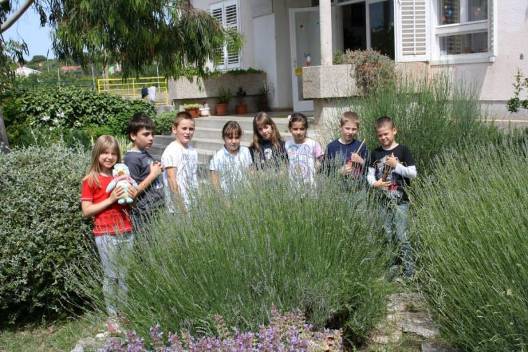 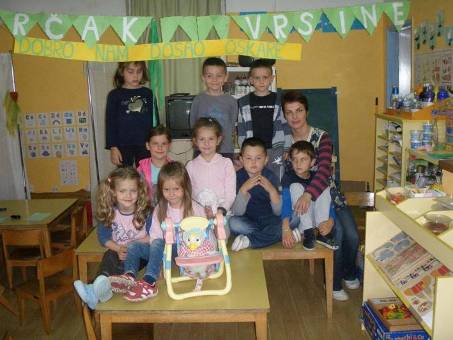 ISTARSKA ŽUPANIJA
OŠ DR. MATE DEMARINA MEDULIN
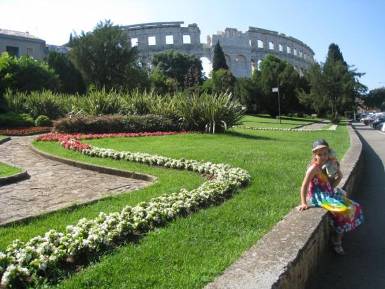 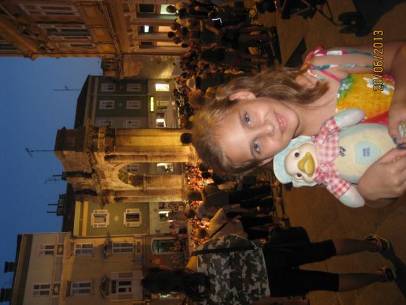 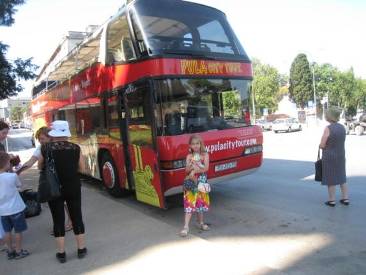 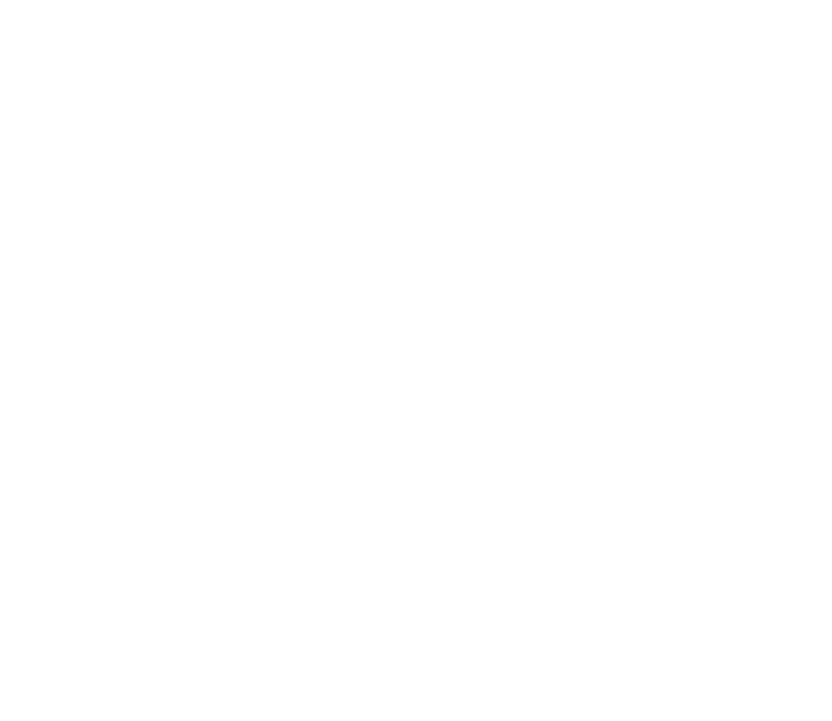